{الفصل الثاني}حقوق الطفل في الاسرة والمجتمع
دكتورة : 
جولتان  حجازي
اهداف الفصل الثاني:
الطفل في الاسلام.

عناية الاسرة بالجنين.

حقوق الطفل بعد الولادة.

الاسلام وتعليم الطفل.

المساوة بين الابناء.

حقوق الطفل في المواثيق الدولية.
الطفل في الاسلام:
ان الاسلام اعتنى بالطفل قبل تكوينه وولادته وحفظ له نسبه وحقوقه وصحته من خلال عقد القران بين الام والاب.

*حيث قال تعالى“والله جعل لكم من انفسكم ازواجاً وجعل لكم من أزواجكم بنبن وحفدةً ورزقناكم من الطيبات“. 
*وحيث قال تعالى“المال والبنون زينة الحياة الدنيا“.

فالاطفال هم زينة وبهجة الحياة,حيث ان تربيتهم تربية صحيحة لا يعود على الوالدين بالنفع في الحياة الدنيا فقط وانما ايضا بالاخرة والدليل على ذلك                 ان رسول الله صلى الله عليه وسلم , يقول{اذا مات ابن ادم انقطع عمله الا من ثلاث : صدقة جارية،او علم ينتفع به،او ولد صالح يكون له}.
وأكد الاسلام على ضرورة اختيار الزوج لزوجته فاختيارها لا يقتصر على جمالها فقط  وانما على اخلاقها وادابها و حسبها ونسبها ودينها لكي تستطيع ان ترعى وتربي اطفالهم رعاية صحيحة  وان يكون لهم قيمة في المجتمع ويفتخر بهم في المستقبل ولا سيما كذلك للزوجة ان تحسن اختيار زوجها.

الابتعاد قدر المستطاع عنزواج الاقارب لمنع حدوث اعاقات للطفل ومن اجل عدم توارث شائبة ما،يقول الرسول صلى الله عليه وسلم {تخيروا لنطفكم فان العرق دساس}.

كذلك فان الاسلام حدد معالم الطريق القويم لنشأة الطفل حتى وهو في عالم الغيب و أرشد من اراد التفكير بالزواج وتكوين اسرة.

قد غرس الله في الانسان فطرة حب الاولاد ورحمتهم، وهذه العاطفة السامية ما هي الا قبس من رحمة الله تعالى.لهذا اكدت التعاليم والوصايا الى الاولاد ليحسنو معاملة الوالدين ، فالوصية موجهة لى الابن لتحرك فيه الانسانيته.
*قال تعالى“ووصينا الانسان بوالديه احساناً“.
عناية الاسرة بالجنين:
شرع الاسلام الزواج وحث عليه لينتج عنه عملية الحمل وذكر في اكثر من ثلاثين ايه من القران الكريم ، بدء الخلق في الانسان واطواره بعضها يفصل اطوار الجنين وبعضها يجمله .
اهم جوانب عناية الاسلام بالطفل وهو جنين برحم امه:
واجب رعاية الام للجنين:
واجب رعاية الام للجنين يتعدى في الشريعة عملية الاهتمام بصحة الام وغذائها بحيث تتوفر كل العناصر الازمة لتكوين الجنين وحمايته من اي نقص او سقوط كما منع الاسلام المرأة من فعل كل ما يؤدي الضرر بالجنين او يؤدي الى الاجهاض  بحيث وضع الاسلام عقوبات على الاجهاض عمدا.
ومن منطلق اهتمام الاسلام بالجنين هو :
قال الله تعالى : ”وَلَا تَقْتُلُوا النَّفْسَ الَّتِي حَرَّمَ اللَّهُ إِلَّا بِالْحَقِّ ۗ وَمَن قُتِلَ مَظْلُومًا فَقَدْ جَعَلْنَا لِوَلِيِّهِ سُلْطَانًا فَلَا يُسْرِف فِّي الْقَتْلِ“ سورة الاسراء . ۖ


هذا يدل على التسامح الديني للحفاظ على الطفل حتى وهو جنين في رحم امه هذا ما تعمل به القوانين والمواثيق الدولية مؤخرا حتى لا تعدم الام وفي رحمها جنين.
اخراج الجنين الحي عند موت الحامل :
كما اتفق فقهاء الشريعة على منع اسقاط الحامل بعد نفخ الروح ، واكثرهم يرى المنع قبل نفخ الروح ، كما وترتبت هناك عقوبة على الجاني تتمثل في الكفارة والغرة  فبذلك اتفق العلماء وفقهاء الشريعة ايضا قد عنوا بالمحافظة على حياة الجنين او امه في الخطر  ( الولادة القيصرية ) .

{وهذا تبيحه الشريعة بل توجبه}

*اي تبيح بشق بطن المرأة واخراج طفلها عند حدوث الخطر عليه او على الجنين.
الحقوق المالية للجنين:
كما اتفق الفقهاء على احقية الجنين في الارث والوصية والوقف.

ولكنهم اختلفوا ببعض الامور " كيف يمكن التصرف بالتركة قبل الولادة ، والمدة التي يمكثها الحمل في البطن ، وحق الجنين في النفقة .

قال تعالى:“ وانْ كُنَّ أُولَاتِ حَمْلٍ فَأَنْفِقُوا عَلَيْهِنَّ حَتَّىيَضَعْنَ حَمْلَهُنَّ“.
 صدق الله العظيم .
حقوق الطفل بعد الوالده:
حق الطفل في الحياه:
اوجب الشرع الحنيف بالابوين مسؤوليه الحفاظ على حياه الطفل ورعايته ونموه, فالطفل امانه في اعناق والديه ومن اهمها الحفاظ على الروح التي خلقها الله .

* قال تعالى:“وقد خسر الدين قتلوا اولادهم سفها بغير علم وحرموا ما رزقهم الله افتراء على الله قد خلوا وما كانوا مهتدين .”
 * قال تعالى:“ولا تلقوا بايديكم الى التهلكه .”

واي تهكله اصعب واقسى من ان يقدم الانسان فلذات كبده طعاما للهلاك وارساله للضياع , فالحفاظ على النفس من الهلاك والنار من اهم ما حث عليه الاسلام .
حق الطفل في النسب:
النسب حق مهم للطفل وكذلك للاب والام وحق لله تعالى , فمن حق الوالد ان يصون ولده , وذلك لقدره الابن في الحصول على حقوقه مثل الورثه , وحقه في الولايه منذ صغره .

وهو حق لله تعالى لما يحقق مصحله عامه للجميع , ف نسب الى الله تعالى لعظم شانه وشمول نفعه .

*قال تعالى :“ادعوا لابائهم هو اقسط عن الله فان لم تعلموا اباءهم فاخوانكم في الدين ومواليكم”.
حق الطفل في الغذاء (الرضاعه ):
من نعمه الله على المومنين ان فرض على الام ان ترضع طفلها حولين كاملين اذا استطاعت , فالعامين ضروريين لنمو الطفل نمو سليم من الناحيه الجسديه والنفسيه .

فالله سبحانه وتعالى يمد المراه باللبن الكافي لتغذيه المولود , واودع في قلبها الحنان وفرض على الرجل ان يصرف ويلبي احتياجات المولود وتقويم العلاج المناسب له وعدم اهماله , ووقايتهم من المرض .

*قال تعالى:“ ولا تلقوا بايديكم الى التهلكه” .
حق الطفل في الاسم:
تقرر الشريعه ان من حقوق الطفل حسن اختيار الاسم الذي يدعى به ويميزه عن غيره , بحيث يكون ذا معنى محمود او صفه طيبه او اسما يبعث على الامل او الشجاعه.

قال رسول الله:(انكم تدعون يوم القيامه باسمائكم واسماء ابائكم فاحسنوا اسمائكم )
حق الطفل في الفدي (العقيقه):
تدعوا الشريعه الى بذل المال تعبيرا عن الابتهاج بقدوم الطفل , فحدد بفدي شاه للبنت وشاتين للولد , ويفضل ان يكون في اليوم السابع من ميلاده .

قال رسول الله:( مع الغلام عقيقه فاريقوا عنه دمه واميطوا عنه الاذى (
حق الطفل في النظافه:
لا بد ان يهتم المشرع بنظافه الطفل حتى ينشا نشا صحيه ويشب قويا سليما,  فالنظافه تحمي الانسان من الامراض  وان يهتم بنظافه جسده وازاله الاوساخ مثل تقليم الاظافر , حلق الشعر ( النظافه من الايمان) .
حق الطفل في الحضانة:
حرص الاسلام على ان تبنى الاسرة على اساس قويم لتكون (الحصن المناسب) لنشاة الطفل بين ابوين تسود بينهما اواصر المحبة والرحمة والمودة .
احكام الشريعة التي وضعت عند انفصال الزوجين لتحفظ الاطفال من التشرد والضياع.
حرصت الشريعة في المقام الاول على مصلحة الطفل فالحق الاول لرعاية الطفل هو للام ،فاعطت لها حق الحضانة ومن ثم الاقرب قالاقرب حتى يبلغ الطفل سن السابعة،بعدها يصدر حكما يجعله لابيه او لامه، او يخير بينهما.
والحضانة ثابتة في السنة والاجماع الفقهاء و الكتاب.
اما بالنسبة بوقت حضانة الطفل فان الزمن من حيث ولادة الطفل الى بلوغه مبلغ الرجال ينقسم الى مرحلتين:
مرحلة الحضانة: وهي التي يحتاج فيها الطفل نوع من الرعاية والخدمة لا يحسنه في الغالب الا النساء وتنتهي هذه المرحلة بالنظر الى الغلام ببلوغه حدا يستقل فيه كادنى سن بالسابعة واعلى سن بالتاسعة.
اما بالنسبة للبنت ام كانت الحاضنة الام او الجدة بقيت البنت عندها حتى تبلغ مبلغ النساء اما اذا كانت الحاضنة غيرهما بقيت عندها الى سن المراهقة لتصل الى سن الخامسة عشر .

المرحلة الثانية:هي مرحلة ضم الطفل الى وليه الذي يرعاه ويقوم على تاديبه وتربيته وتسمى هذه المرحلة بالولاية: الولاية على النفس والولاية على المال.
حق الطفل بالنفقة :
ان  دور الاسرة في تربية الطفل  وواجبها نحو تنشاة طفل يتمتع بالصحة الجسدية والنفسية والعقلية ، وكانت التربية قبل الاسلام تتبع اساليب كالشدة والقسوة في تربية الاطفال ومعاملتهم فقد كان الجلد منتشرا والعقاب القاسي شائعا.

فالنبي صلى الله عليه وسلم لم يقر الشدة والعنف في معاملة الاولاد واعتبر الغلظة والجفاء في معاملة الاولاد نوعا من فقد الرحمة من القلب حيث قال من لا يرحم لا يرحم وهذا اول مبدا في تربية الاطفال في الاسلام وهو :الرفق  في معاملة الاطفال.

فقد عمل الرسول على ادخال السرور في قلوب الاطفال حيث كان يقبلهم ويداعبهم ويحكملهم في صلاته ويقوم بتنظيقهم.
اما المبدا الثاني: فهو القدوة الحسنة قال تعالى(لقد كان لكم في رسوال الله اسوة حسنة) فهو القدوة والمعلم واتباع سنته من الاسلام والايمان.

اما المبدا الثالث: فهو ضؤورة مراعاة طبيعة الطفل وفطرته، فدين الاسلام هو دين الفطرة قال تعالى(فطرة الله التي فطر الناس عليها).

ويرتبط بهذا المبدا ما توصل اليه العلم من اهمية الطفولة المبكرة وفرص ثبات ما يتعلمه الطفل في صغره بالمقارنه من التعليم في الكبر.

والاسلام لا ينكر حق الطفل في اللعب في طفولته وحث على ممارسة الاطفال للرياضة لتقوية البدن والتعود على النشاط فاذا بلغ سن  سبع سنين امر بالصلاة وعلم الطهارة والوضوء فاذا بلغ عشر سنين عزل فراشه وادب على ترك الصلاة.
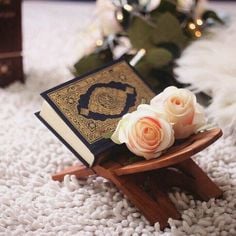 الاسلام وتعليم الطفل:
حكم طلب العلم بالاسلام:
العلوم نوعان:
اولا العلوم الشرعية:
{حكمها الخاصة بالفرد نفسه مثل علاقة الانسان بربه كالصلاة،وحكمها بالشرع واجب}.
العلوم الدنيوية:{حكمه مندوب}.
موقف من مواقف الرسول للتشجيع على طلب العلم:
قام الرسول  بتوظيف التكتيكات العسكرية في مصلحة العلم ونشره حيث قام الرسول باستبدال فدية الاسير الى تعليم عشرة من المسلمين .
يقول الرسول (صلى الله عليه وسلم ):{اطلبو العلم ولو بالصين}.
بعض الايات التي تحث على طلب العلم:
سورة العلق هي اول اية نزلت في القرأن الكريم.

قال تعالى:“اقرأ باسم ربك الذي خلق*خلق الانسان من علق*اقرأ وربك الاكرم* الذي علم بالقلم*علم الانسان ما لم يعلم“



قال تعالى:“الرحمن*علم القرأن*خلق الانسان*علمه البيان“
وجهة نظر الاسلام في التعليم:
لا يقف التعليم عند حد او نقطة معينة بل يشمل جميع المعارف والانسانية .


قال تعالى:“ولا يحيطون بشيء من علمه الا بما شاء“


قال الرسول(صلى الله عليه وسلم):“وقل ربي زدني علما“
القرأن ومصدره للعلم:
قرأن مصدر وافر لاكتشاف الحقائق العلمية فكثير من الحقائق العلمية التي تم اكتشافها ندها مذكورة بالقرأن الكريم.
نظرة الاسلام للعلم والعلماء:
اعتبر الاسلام ان اهل العلم لا يمكن ان يتساوو مع اهل الجهل .
حيث قال تعالى:“قل هل يستوي الذين يعلمون والذين لا يعلمون“
العلماء عندهم خشية من الله اكثر من غيرهم لان الله فتح بصيرتهم على الحقائق الثابتة في الوجود.
قال تعالى:“انما يخشى الله من عباده العلماء ان الله عزيز غفور“.
ميز الله العلماء الذين يتدبرون كتاب الله عن غيرهم واعتبرهم اعلى مرتبة.
قال تعالى:“يرفع الله الذين امنوا منكم والذين اوتوا العلم درجات“.
المساوة بين الابناء:
أمر الاسلام المساوة بين الابناء وعدم التمييز بينهم حتى لا تتأذى مشاعرهم ويحل البغض مكان الحب والوئام،والدليل على ذلك القول نهى الرسول صلى الله عليه وسلم عن التمييز الذكور وتفضليهم عن الاناث {كما حدث في مجتمعنا السابق ومجتمعنا هذا عندما تأتيهم البنت تسود ووجههم ويتضايقون لانها انثى وليس ذكر وهذا الكلام لا ينطبق على الجميع بل القليل من الناس} مما يؤدي الى شعور الاناث في تدني قيمتهم فالحياة .

قال الرسول صلى الله عليه وسلم:(خير اولادكم البنات). وعندما بشر عليه الصلاة والسلام بأبنته فاطمة لمح على وجه الصحابة شيء من الامتعاض فقال لهم ”ماكم ريحانة اشمها ورزقها على الله“ ومن خلال هذا الموقف يبين لنا رسول الله  بحنيته وابويته,تغير الاعتقاد الجماعي السائد ، اي تفضيل الولد عن البنت.
وليحبب الرسول صلى الله عليه وسلم الاناث الى قلوب الاباء حبا يعادل في قيمته مقاومة الميل الفطري لحب الذكور ولقول الرسول صلى الله عليه وسلم {من عال ثلاثة اخوات وجبت له الجنة،قيل يارسول الله واثنتين؟ قال: ”واثنتين“،قيل وواحدة ,قال “وواحدة ”}
حقوق الطفل بالمواثيق الدولية:
نشطت الدول لتأمين حقوق الطفل من خلال الاتفاقيات و القوانين الدولية لحقوق الانسان و الطفل.
اهم ما ورد في الاتفاقيات الدولية الخاصة بحقوق الطفل :
10.اعتراف كل من يطلع على هذه المواثيق ان كل من الوالدين مسؤولان وتهمهما مسؤليات مشتركة في التربية وتنشئة الاطفال وتحقيق رغباتهم التي تصب في مصلحة الطفل.

11.تكفل كل من شارك في هذا الميثاق من الاطراف المعنية بحقوق طفل بضرورة تعاون وتكافل مع الوالدين في مسؤوليات رعاية الاطفال من خلال تطوير المرافق و المؤسسات وخدمات رعاية الاطفال.

12.من بنودها انها اهتمت بالاطفال المحرومين من جو عائلي حيث تكفلت الدولة بطرق تحقق لهم ذلك العنصر ومن هذه الطرق الحضانات والمستشفيات.

13.الاعتراف كل من شارك بهذه الاتفاقية بحقوق الاطفال ذوي الاحتياجات الخاصة وتكفل بتحقيق رغباتهم ومساعدة كل من يرعاهم بتوفير كل ما يحتاجونه من موارد كما تضمن لهم حق المشاركة في جميع المسائل المجتمعية.

14.اعتراف دول الاطراف بحقوق الطفل كحق الصحة وتوفير كافة المرافق صحية الخاصة بالاطفال لضمان صحتهم بيولوجية ونفسية للعيش بحياة افضل توفر نمو افضل.
15.اعتراف دول الاطراف بحق عيش الاطفال ببيئة تلائم نموهم البدني والعقلي وان يسعى الوالدين توفير كل جهدهما لخلق بيئة معيشية كاملة في نمو ابنهما بالاضافة الى تكفل تلك دول الاطراف بضرورة مساعدة الوالدين بمبالغ مالية من اجل خلق بيئة معيشية كاملة للطفل من الغذاء والمسكن..... .

16.الاعتراف دول الاطراف بضرورة توفير تعليم لكل طفل لانه حق اساسي وضروري يجب توفرة على ان تقدم لضمان هذا الحق للاطفال:
جعل التعليم الابتدائي اجباري ومتاح ومجاني.

تطوير تعليم الاكاديمي والعمل على اتاحة في كل مكان مع تقديم المساعدات المالية لكل طفل يلزمه هذا الامر.

جعل تعليم العالي متاحا بناء على القدرات طفل.

جعل ارشادات تعليمية وتربوية متوفرة لجميع الاطفال.

تعزيز تعليم الاطفال من خلال تشجيع على الدراسة وتحريرهم من ترك الدراسة وبيان عواقبها .
17.اعتراف بخطورة الاستغلال الاقتصادي الذي يؤدي الى اعاقة تعليم الاطفال وان يسبب ضرر لصحتهم او نموهم البدني او العقلي , فهناك مبادئ سنها القانون الدولي للحقوق طفل:
أعضاء الفريق :1-لانا قلالوة 2-يارا مروان3-أيوب عساف
شكرا لحسن استماعكم 
دمتم سالمين  
<3